Essay Writing 101
By

Pamela Niyongere
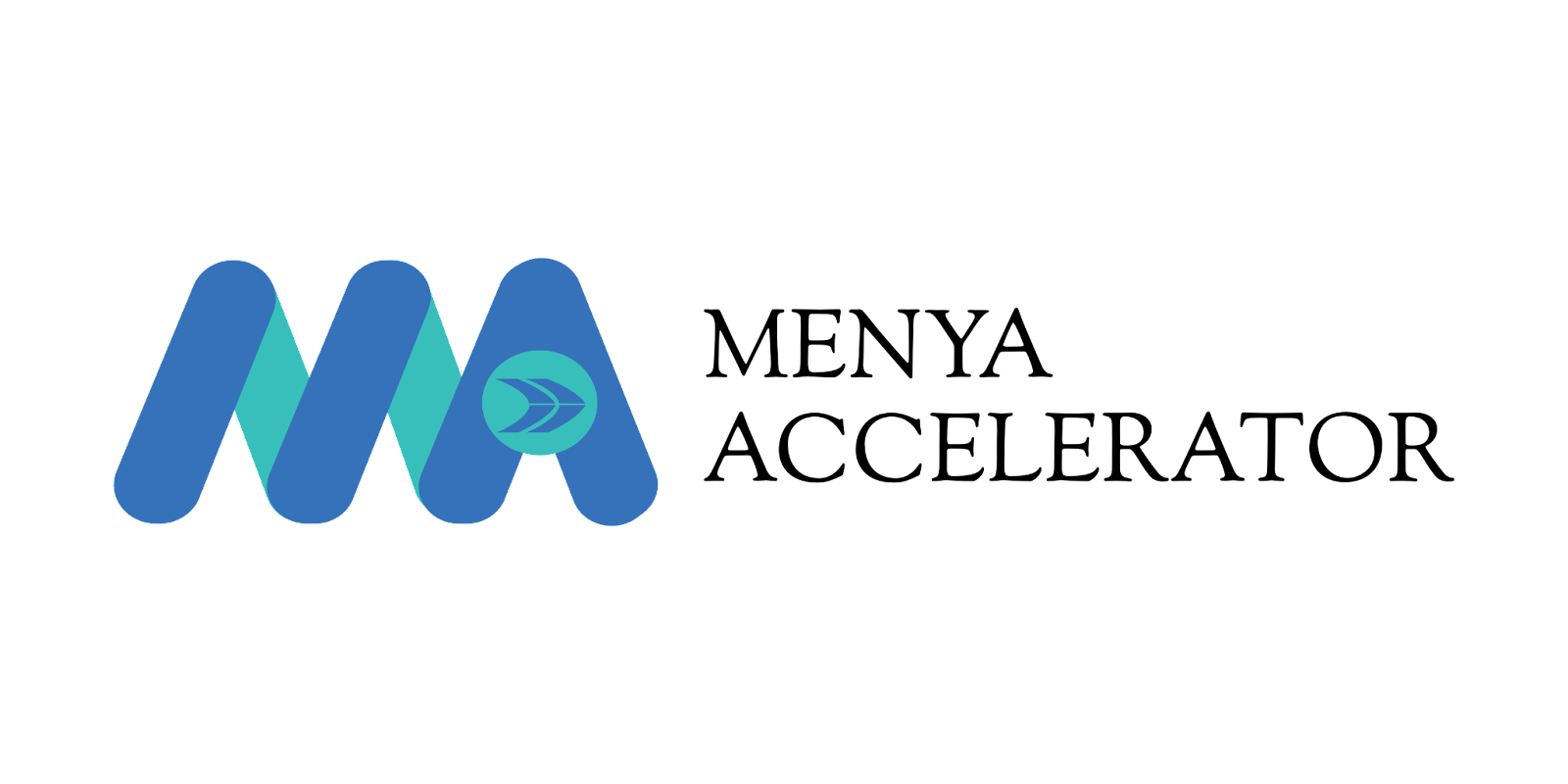 Essay writing
Have your topic approved by the facilitator. 

You now have the basics to write your own essays. Remember this is just the beginning, and as you practice more, you will learn more. 
You will choose one prompt that you will write an essay during this session. Choose the prompt that speaks most to you, and you are free to ask questions if you do not understand some of the prompts. Your essays should be ready to be shared to your peers on Friday. You can handwrite or type.  
Your essays should be in English or French. It is okay if your English is not that great yet, practice makes perfect! Your essay should have 300-500 words.(One page) 
Use your storytelling skills acquired in the last session. Remember you want your essay to be interesting.
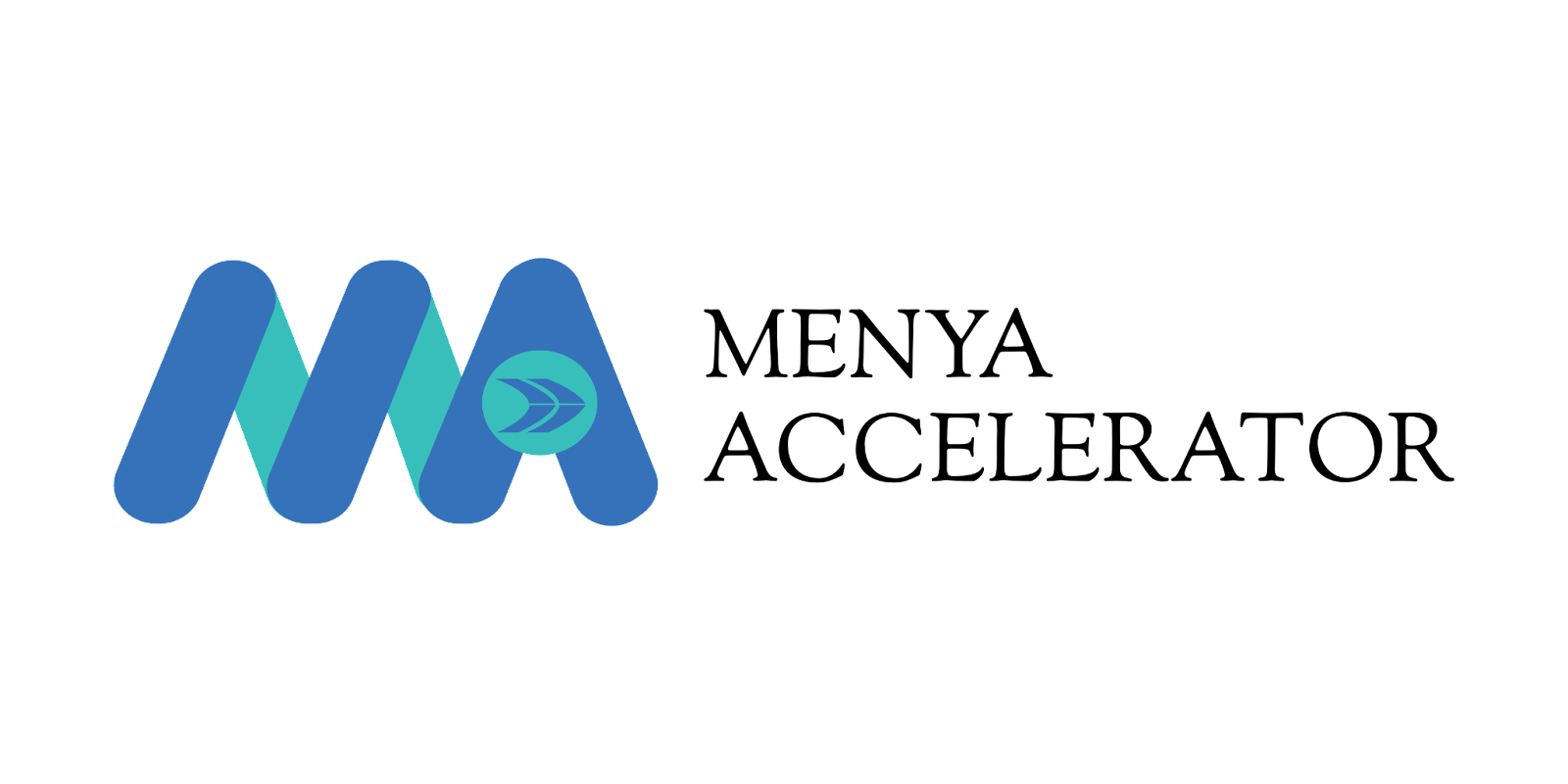 Prompts
Some students have a background, identity, interest, or talent that is so meaningful they believe their application would be incomplete without it. If this sounds like you, then please share your story.
The lessons we take from obstacles we encounter can be fundamental to later success. Recount a time when you faced a challenge, setback, or failure. How did it affect you, and what did you learn from the experience?
Reflect on a time when you questioned or challenged a belief or idea. What prompted your thinking? What was the outcome?
Reflect on something that someone has done for you that has made you happy or thankful in a surprising way. How has this gratitude affected or motivated you?
Discuss an accomplishment, event, or realization that sparked a period of personal growth and a new understanding of yourself or others.
Describe a topic, idea, or concept you find so engaging that it makes you lose all track of time. Why does it captivate you? What or who do you turn to when you want to learn more?
Share an essay on any topic of your choice. It can be one you've already written, one that responds to a different prompt, or one of your own design.